OBRAZOVANJE ZA MIR
Učenje od kolijevke pa do groba
                       Obrazovanje za 21.vijek
Učenje da se 
živi zajedno
Učenje u
 cilju sticanja
znanja
Učenje kako da se 
djeluje
Učenje za cijeli život
-UNESCO je svjetska organizacija za obrazovanje, nauku, kulturu i komunikacije i među najvažnijim je međunarodnim organizacijama koje se bave MIROVNIM ODGOJEM.
-Ova organizacija je objavila izvještaj o obrazovanju za 21.vijek i proglasila ga „OBRAZOVANJEM ZA MIR“ a što se aktivno provodi  i u MSŠ – Maglaj.
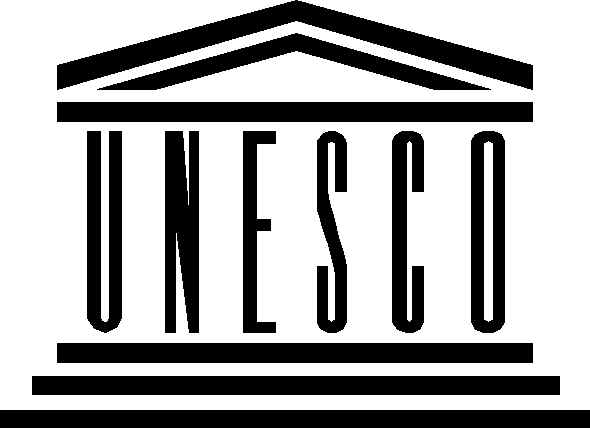 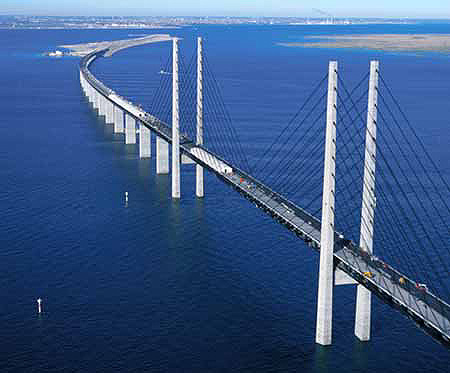 MIR
                je duhovni rast 
 POJEDINCA, PORODICE  i čitavog DRUŠTVA

                                 MIR 
 je najviši  CILJ do kojeg se trudimo stići svojim 
                         DJELOVANJEM      

                Svoj način DJELOVANJA ZA 
                       MIR
  iskazujemo i gradeći  MOSTOVE  prijateljstva!
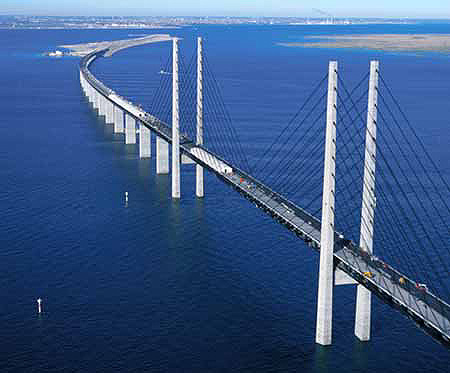 “Mostovi prijateljstva”
Denmark
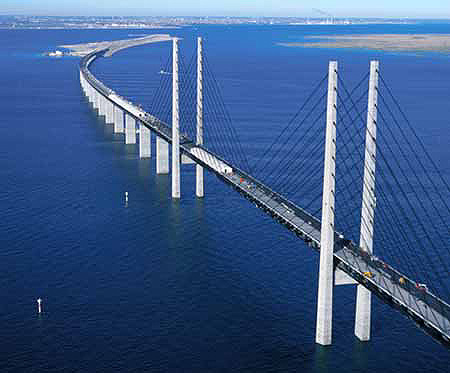 Danska po svojoj veličini spada u male   države Evrope,ali velike po HUMANOSTI.

Danska je NARODNI MOST koji spaja SREDNJU sa SJEVERNOM Evropom, MOST preko kojeg prolaze narodi sa sjevera na jug i obrnuto.

 - Kopenhagen ,glavni grad Kraljevine Danske  predstavlja privredni,kulturni i politički centar ove zemlje. Zvanični jezik je danski,a religija je protestantska. 

             U Danskoj nema nepismenih!
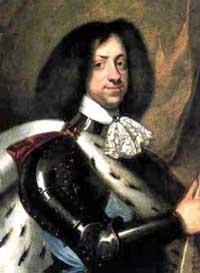 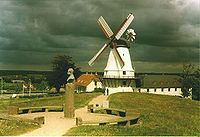 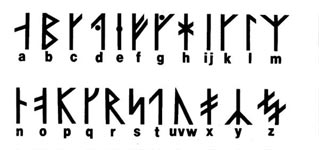 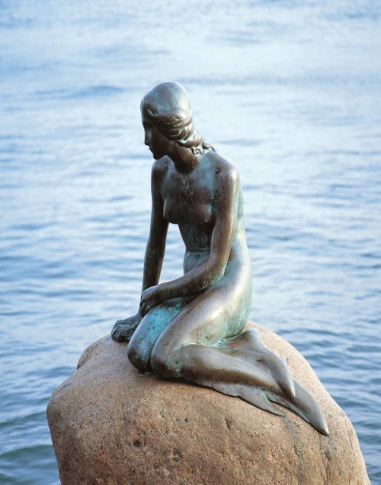 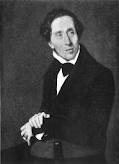 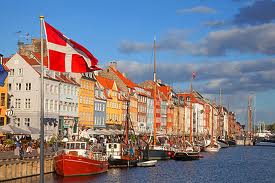 Copenhagen,Denmark
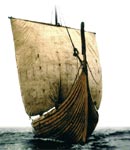 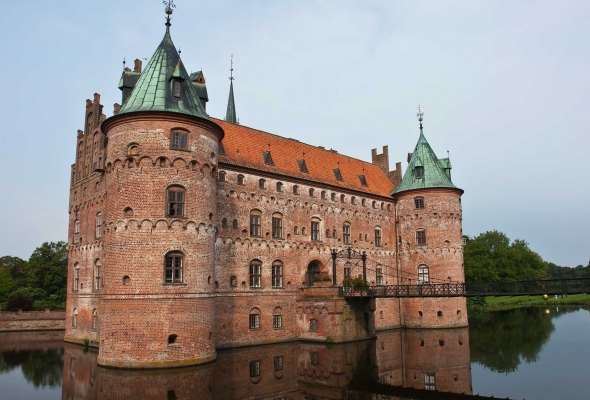 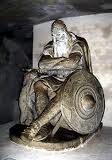 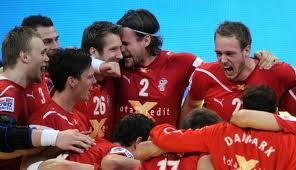 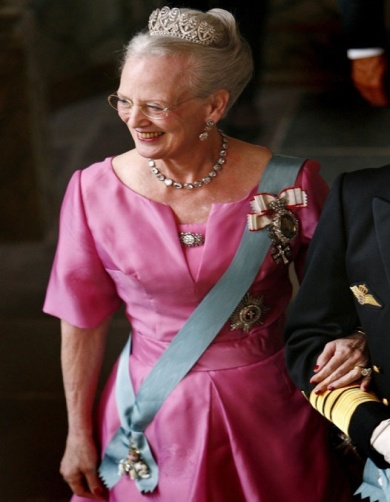 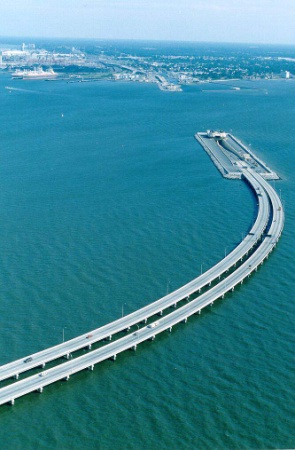 Danska je i zemlja HUMANIH ljudi, koji su ovdje na prostoru Maglaja kod tunela Sikola izgubili živote kako bi nama pomogli!

Desilo se to 1.6.1993 godine kada je prvi  konvoj humanitarne pomoći ušao nakon blokade u Maglaj. Počelo je granatiranje,ratna dejstva i stradanje...Među stradalim i utemeljivačima naše budućnosti su i dva humanitarna radnika iz Danske(Kolding).

Njihova herojska djela samožrtvovanja dostojna su poštovanja i vječni podsjetnik za buduće generacije.

MIROVNI ODGOJ nam pomaže da razumijemo DRUGE i DRUGAĆIJE,njihovu tradiciju, kulturu i historiju,da budemo HUMANI,da obnavljamo stare i gradimo  nove MOSTOVE među ljudima i narodima.
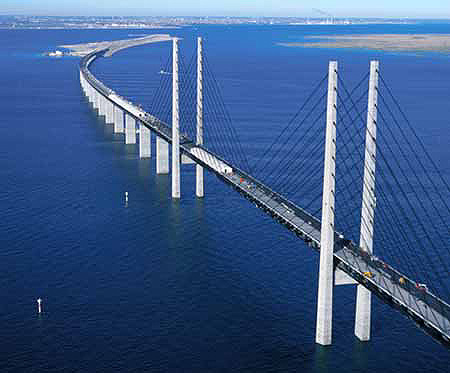 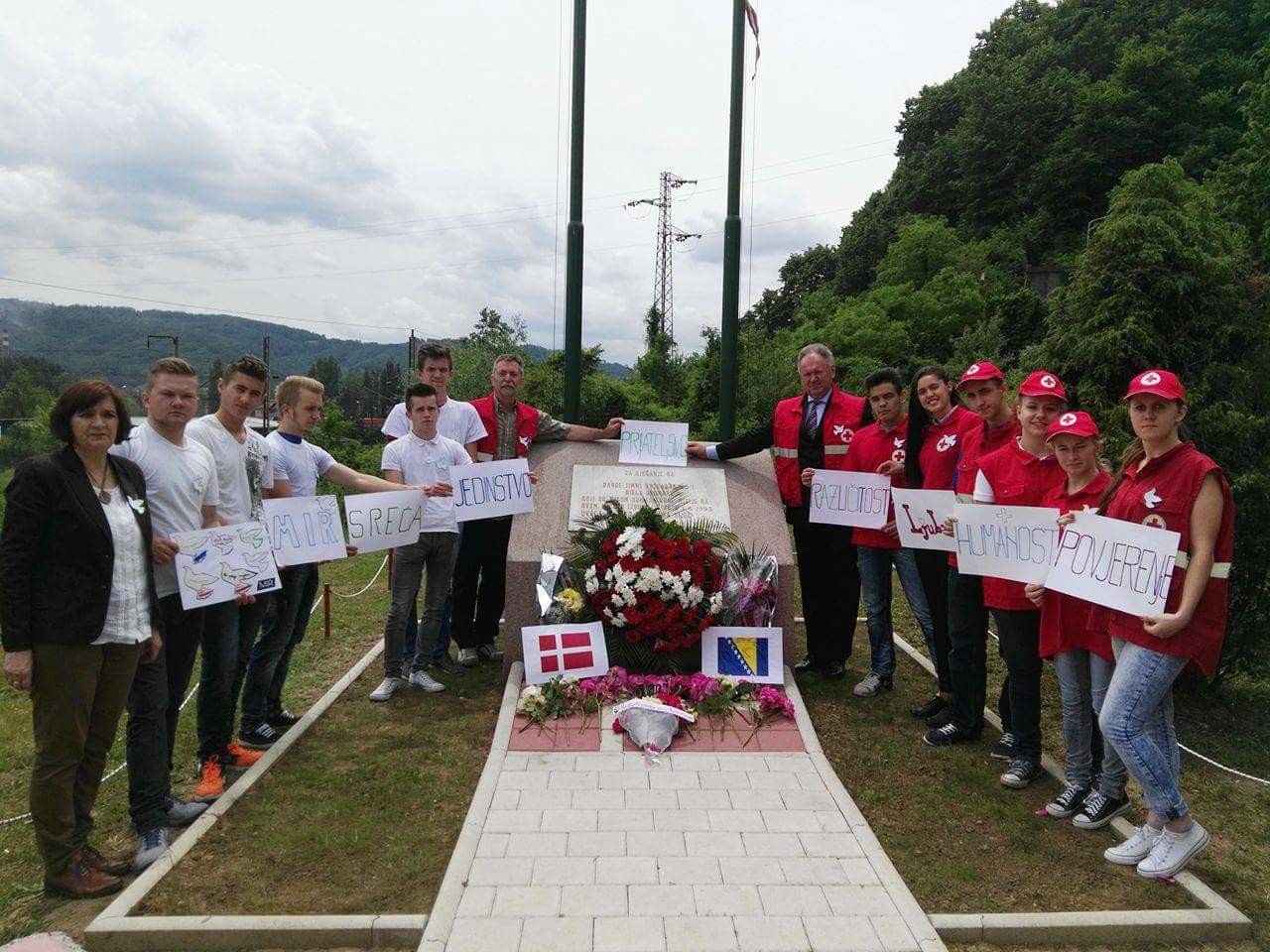 Spomen obilježje danskim
                vojnicima 
                            Tunel Sikola - Maglaj
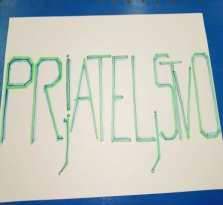 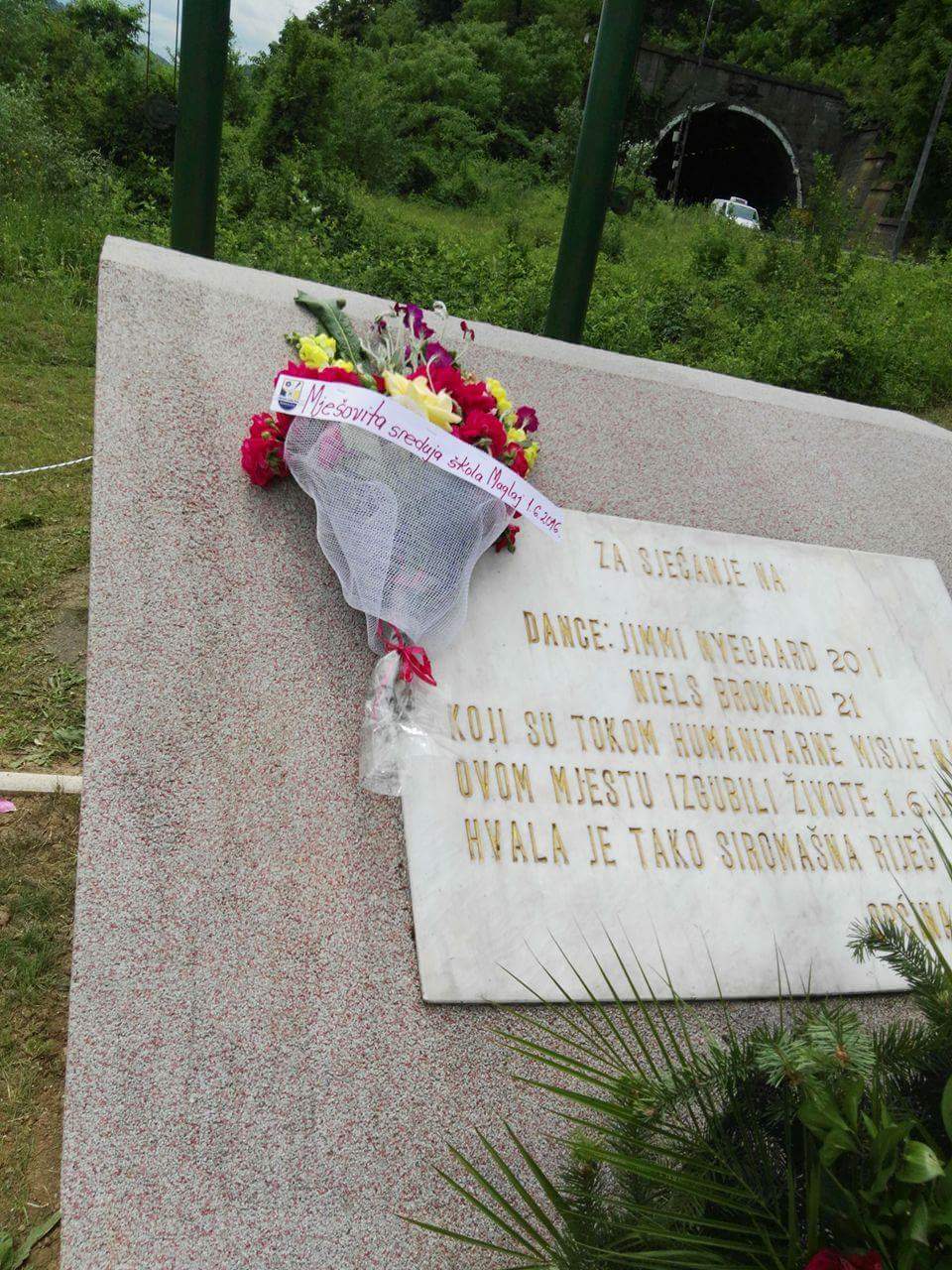 Humanitarna misija 1.6.1993.

Jimmy Nyegeard (20 godina)
Niels Bromand (21 godina)
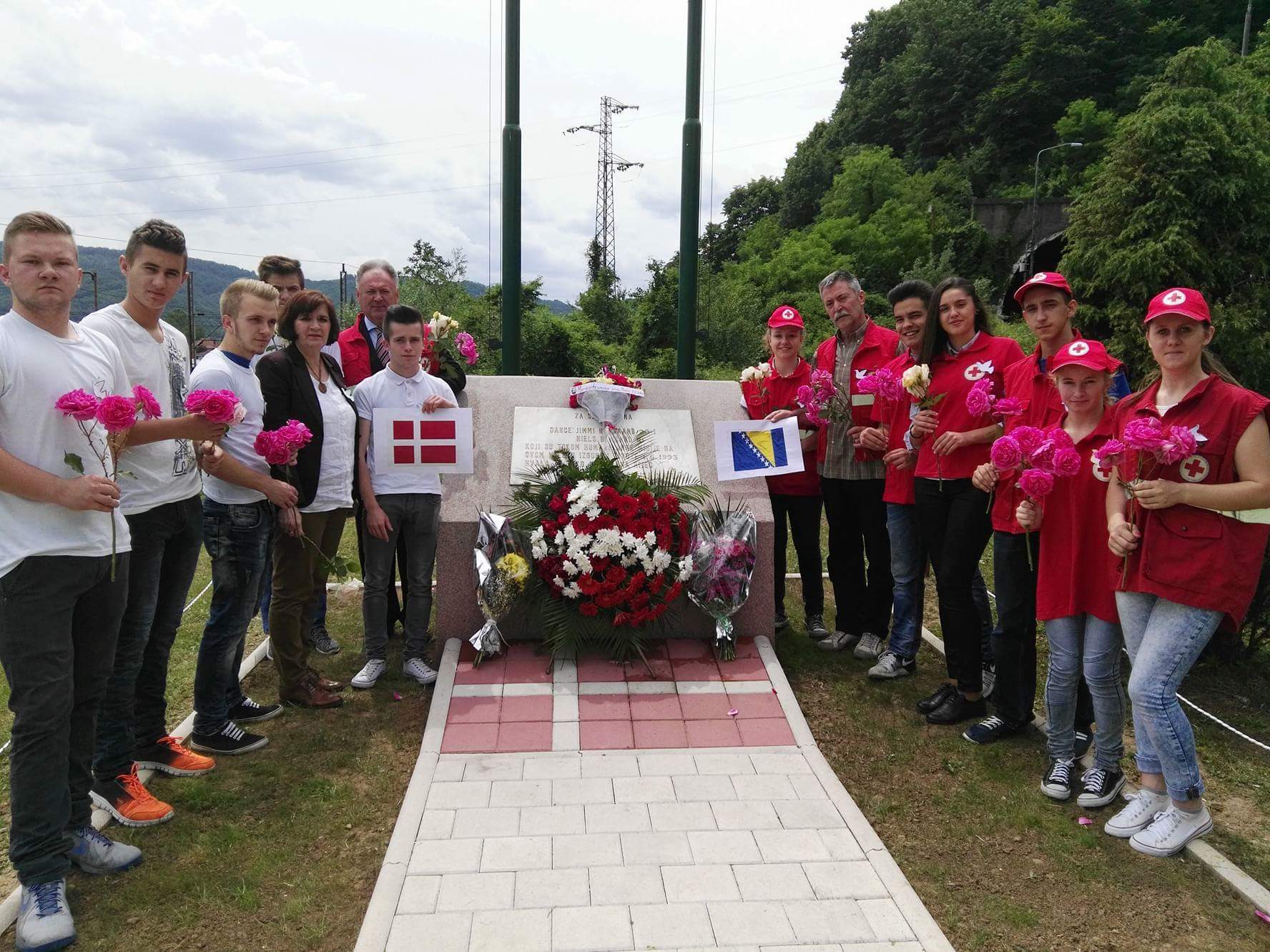 Mi gradimo mostove prijateljstva!
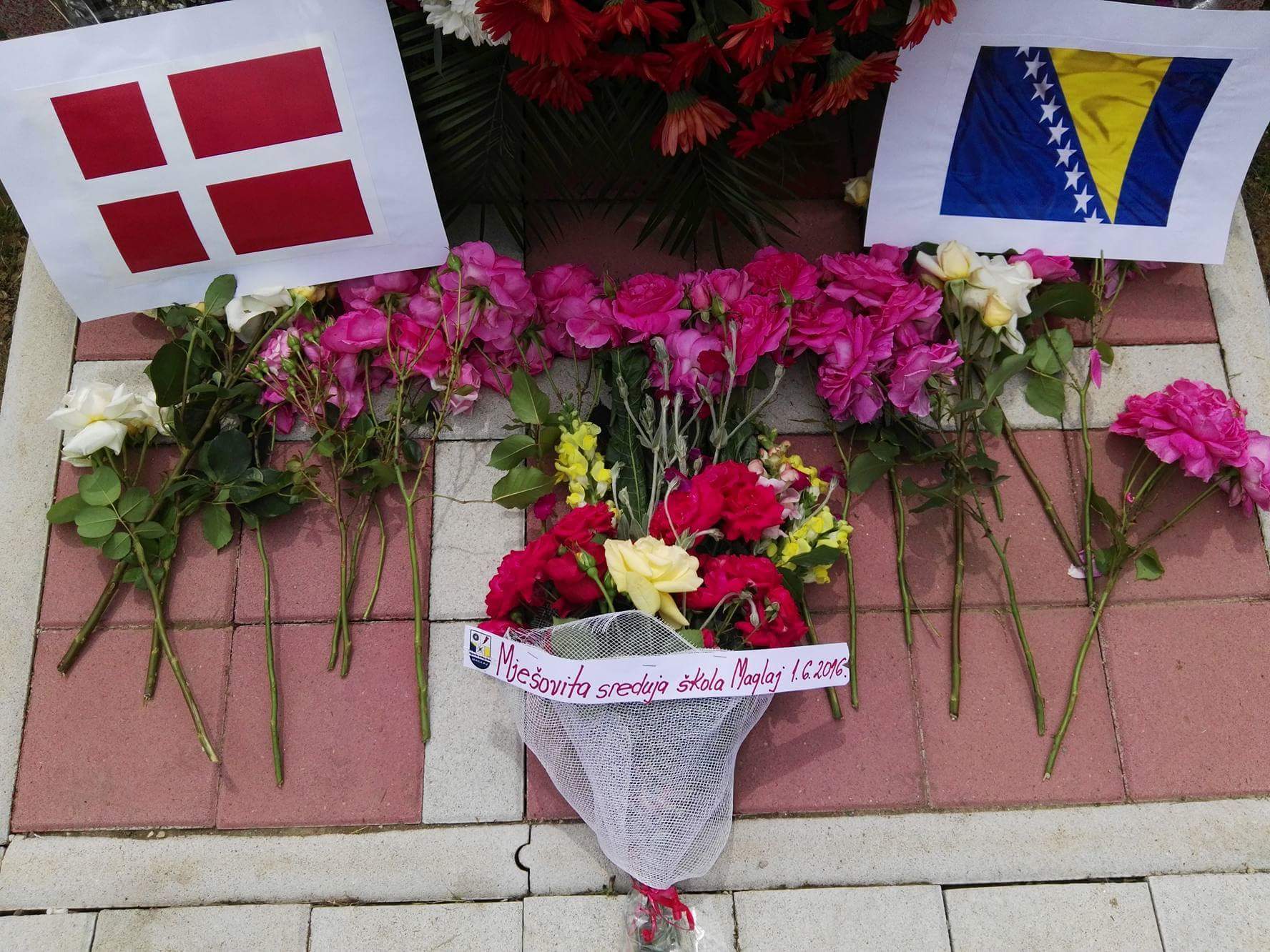 Zajedničko djelovanje 
-prijateljstvo
             -humanost    
                          -kultura mira
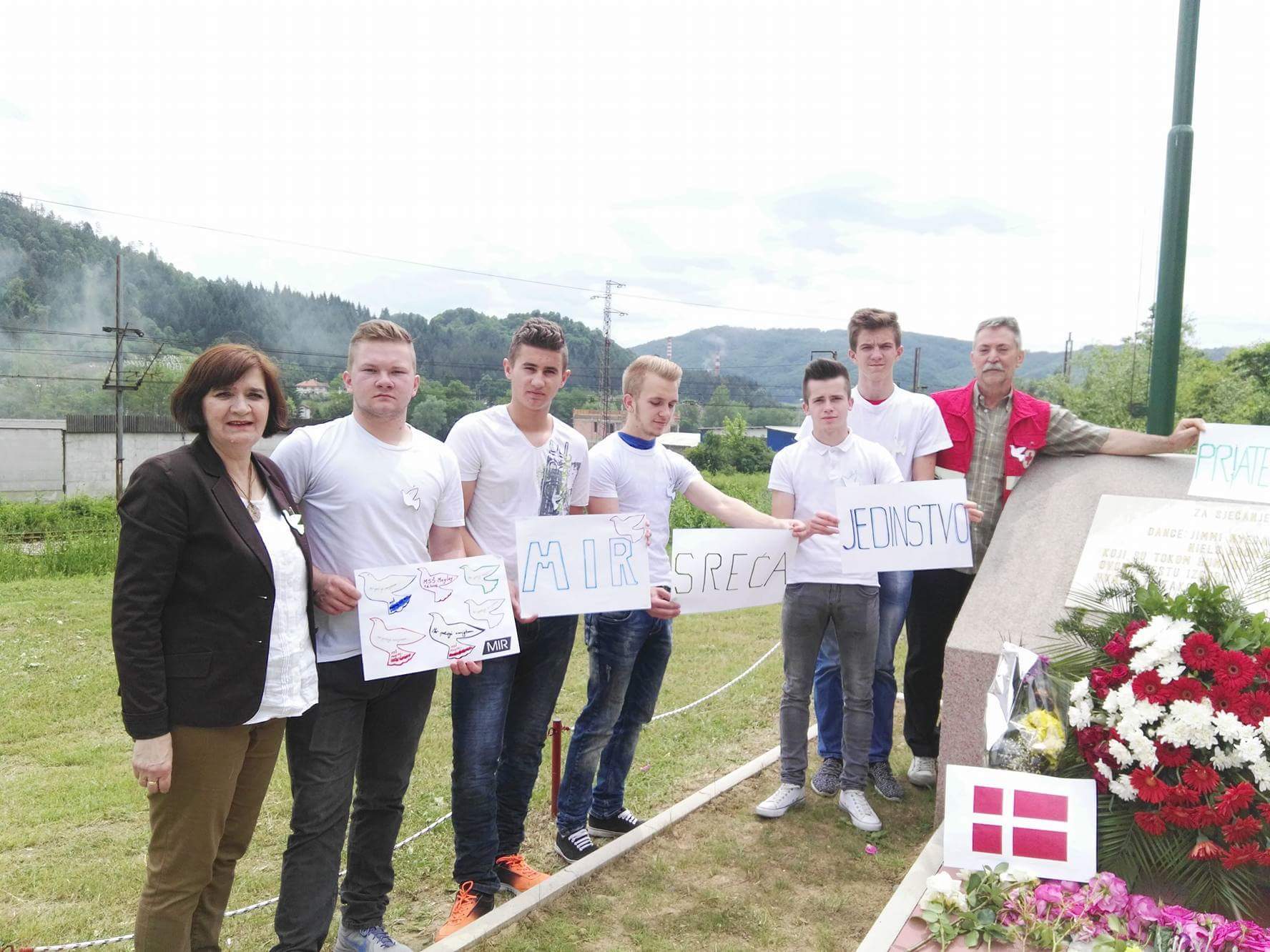 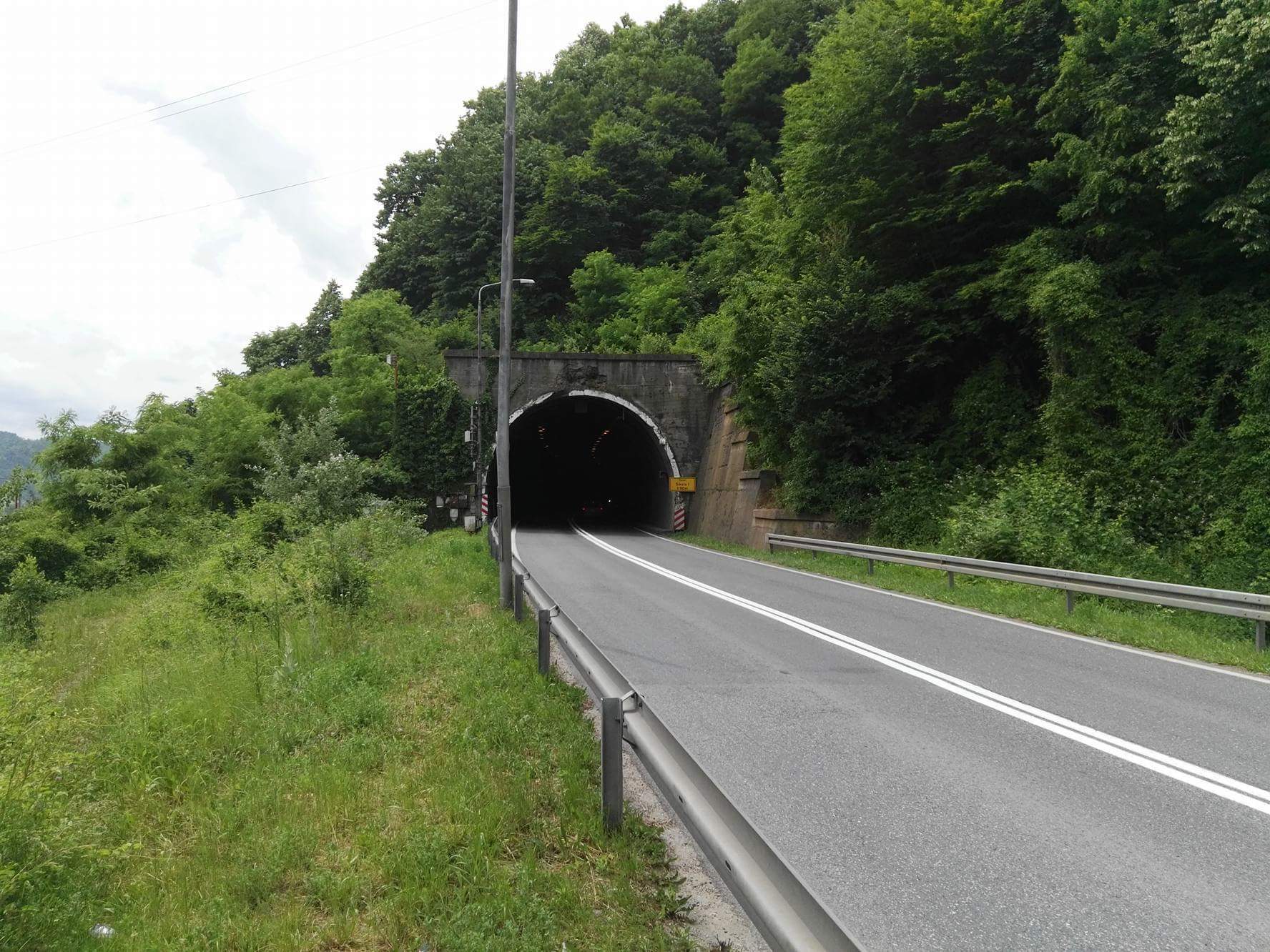 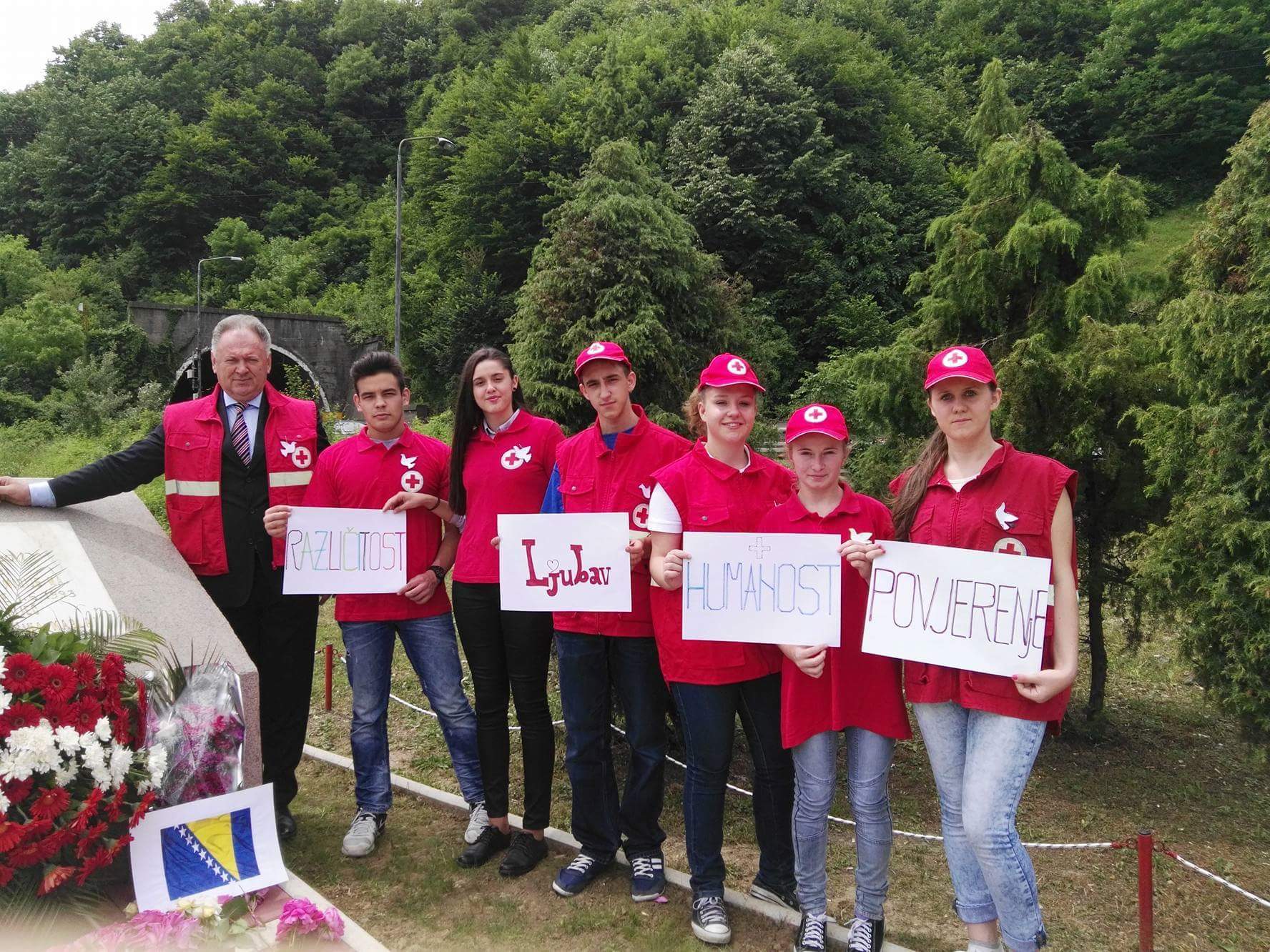 Spomen obilježje danskim
                vojnicima 
                            Tunel Sikola – Maglaj
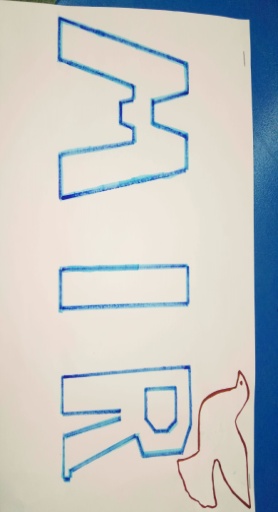 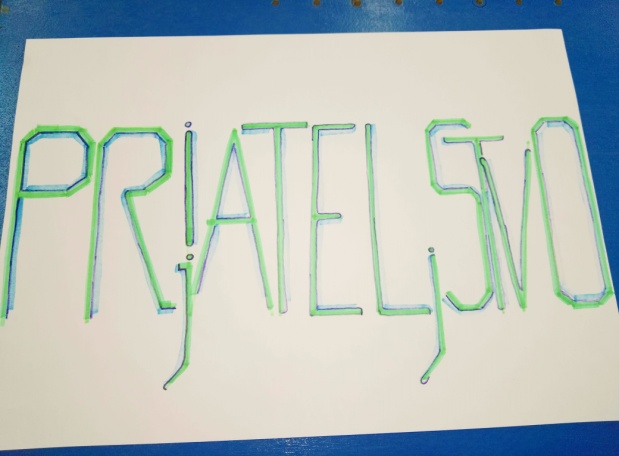 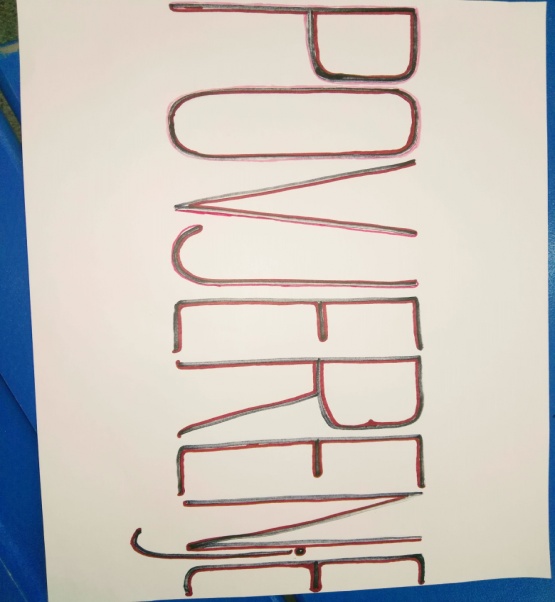 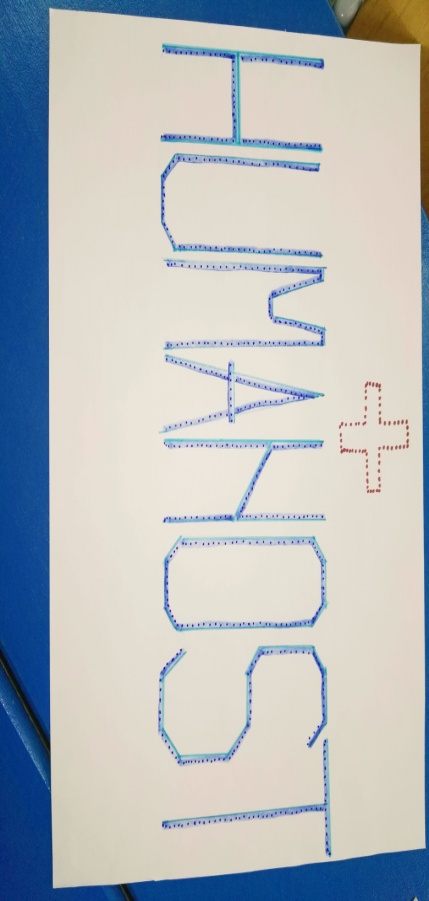 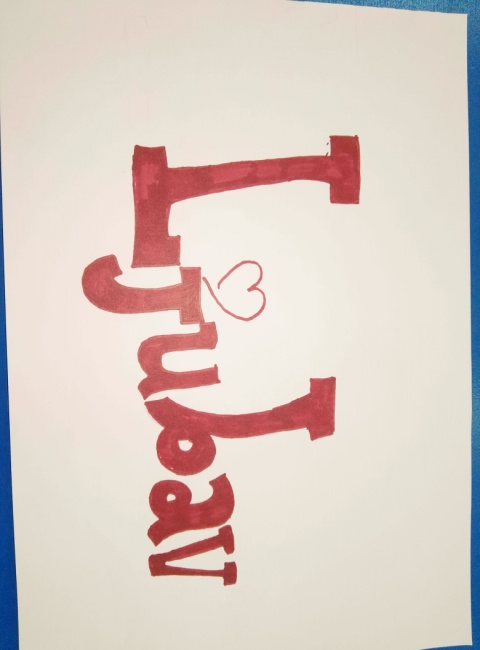 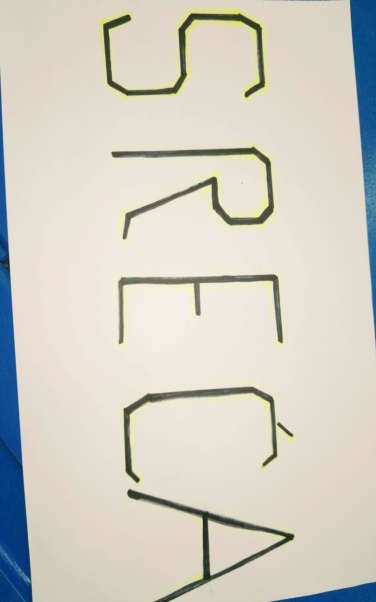 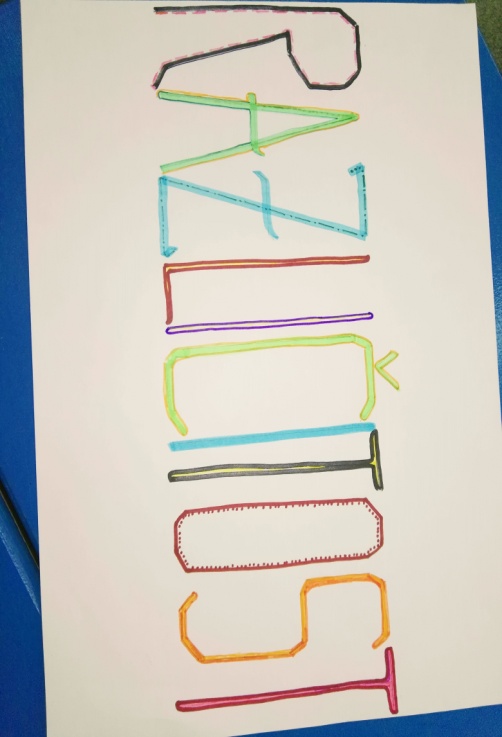 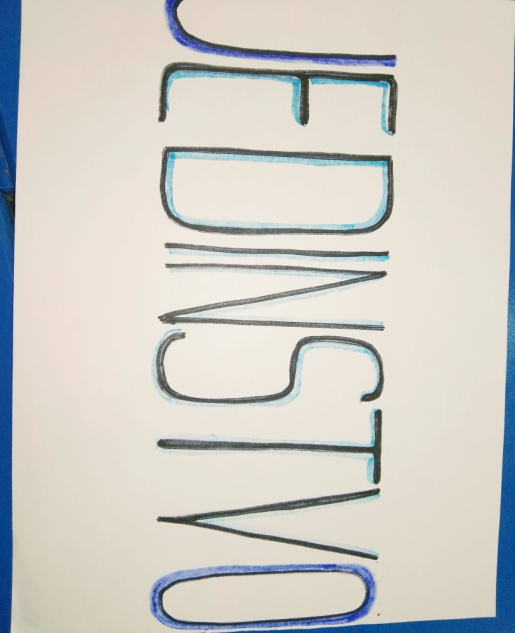 MIR 
                                gradi svaki pojedinac.
                             Zato krenimo od TRADICIJE,
                                         jer tradicija je 
                                               MOST 
                             između čovjeka i civilizacije.
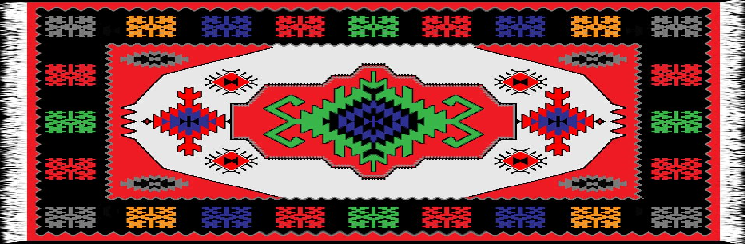 Tradicija
“Nemoguće je razumjeti vlastitu tradiciju
       ako ju ne povežemo sa ostalim!”
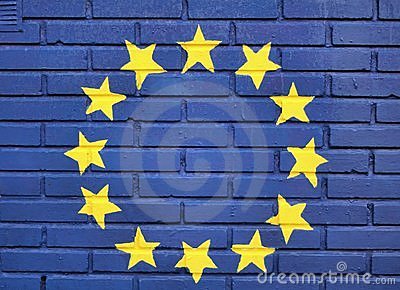 .
HISTORIJA je VODIĆ   o istinama iz davne prošlosti koji nam objašnjava sadašnjost i gradi       MOST  budućnosti u pravcu JEDINSTVA SVIJETA.
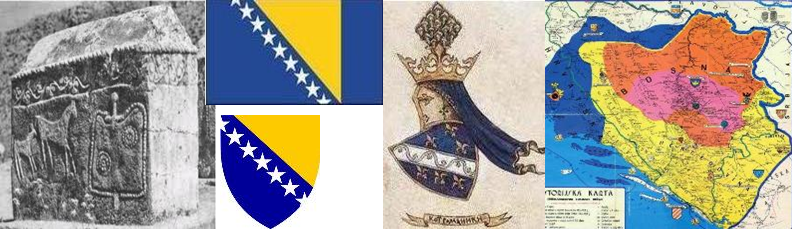 Historija
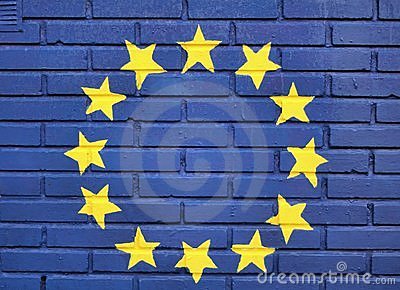 Muzika i umjetnost trebaju pomoći spajanju ljudi iz RAZLIČITIH kulturnih sredina .Trebali bi izgraditi porušene MOSTOVE, i one prave i one među srcima ljudi,jer ljubav i muzika ne poznaju granice!
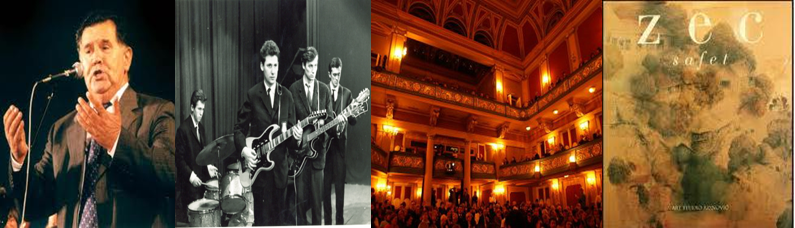 Umjetnost
Muzika
Kultura
Velika različitost u JEZICIMA ne spriječava nas u zajedništvu i komunikacijama te razumjevanju  UNIVERZALNIH vrijednosti kao što su :
                         MIR-ŠALOM- SELAM –PEAC
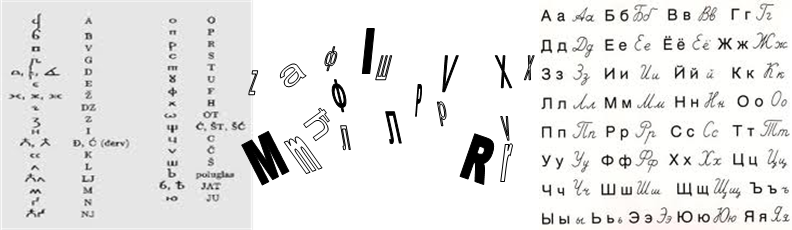 Jezik
PEACE
Kroz sport učimo o FER-PLEJ ponašanju,poštivanju protivnika, prihvatanju DRUGOG i DRUGAČIJEG.
Ali  SPORT je i univerzalni jezik sporazumjevanja svih naroda kojim se mogu prenijeti PORUKE MIRA!
Fair play
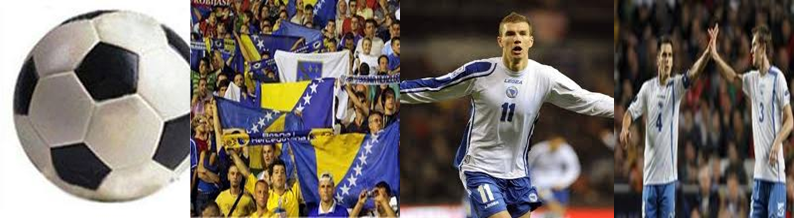 Sport
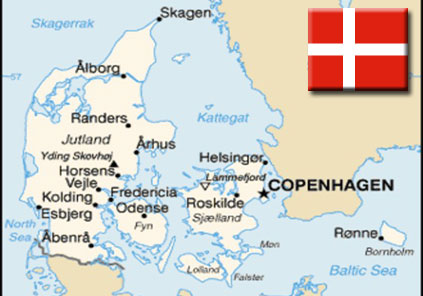 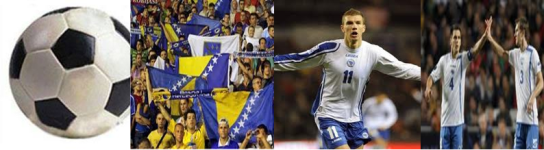 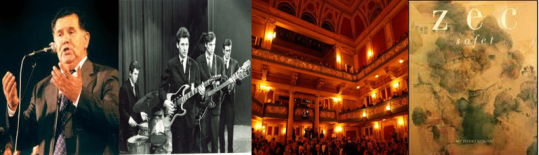 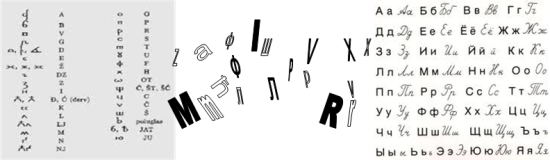 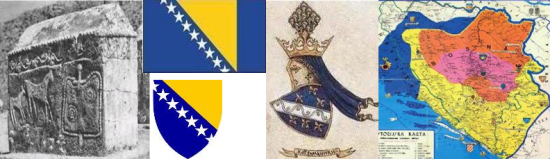 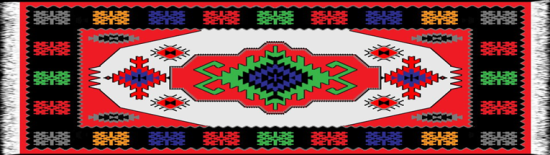 MIR htjeti,znači graditi MOSTOVE PRIJATELJSTVA,LJUBAVI i   POVJERENJA između istoka i zapada,sjevera i juga.
              Između tebe i mene,ČOVJEČANSTVA i NAS!
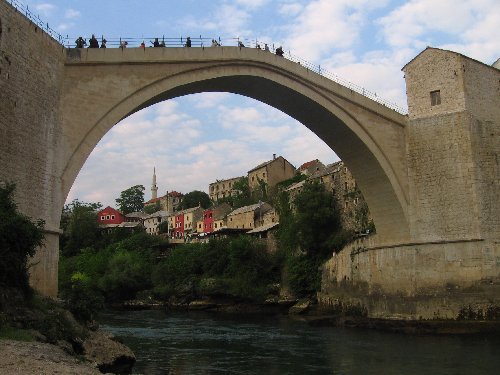 Gradite a nemojte rušiti MOSTOVE !
MIR = BUDUĆNOST
“Ne postoji put prema miru. Sam MIR je put.”
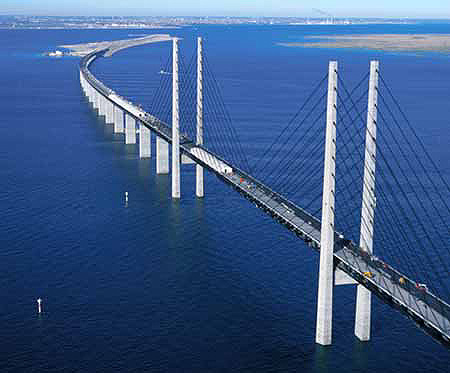 MIR 
                 je
       PRIJATELJSTVO
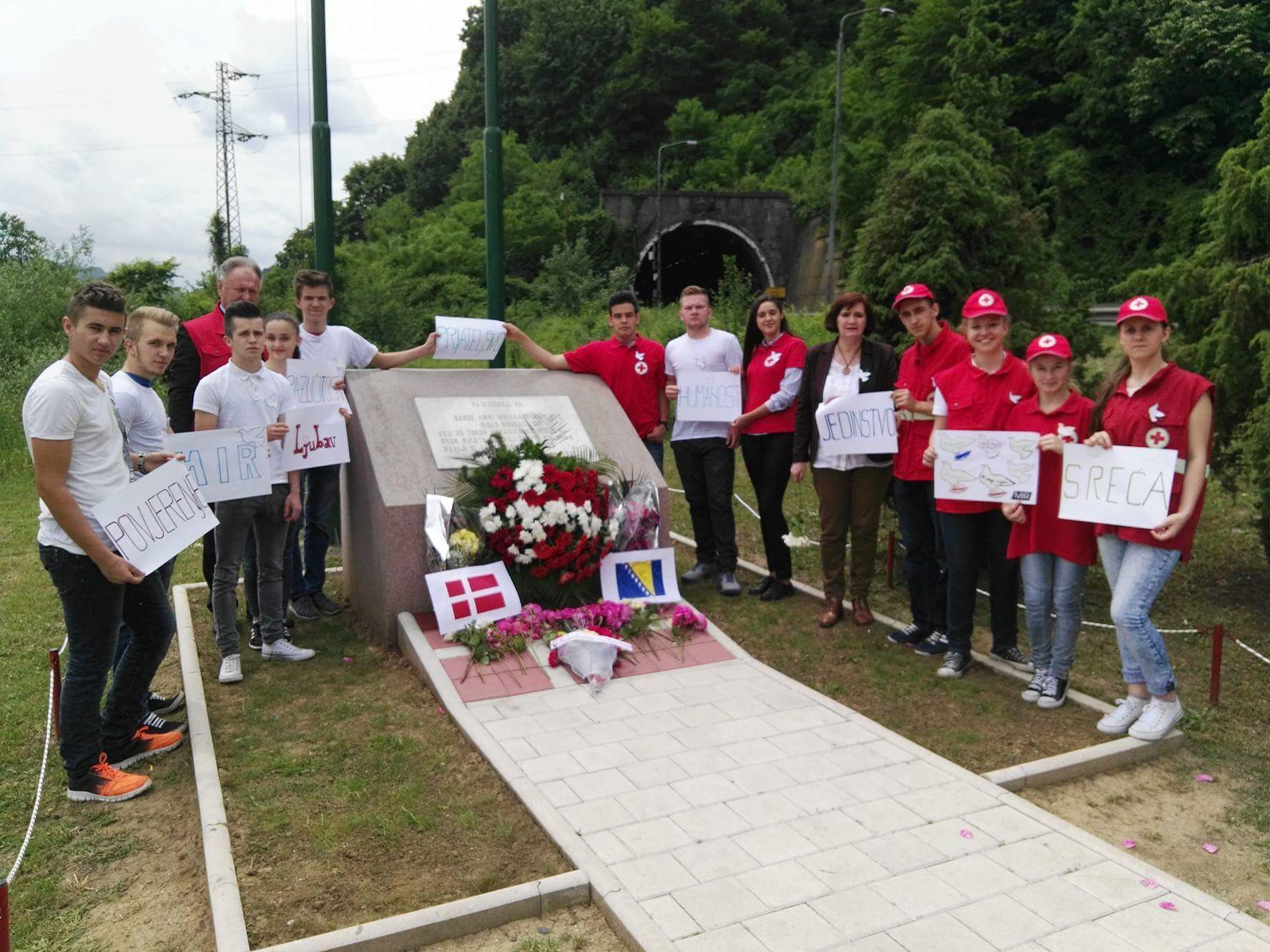 PRIJATELJSTVO JE SREĆA!
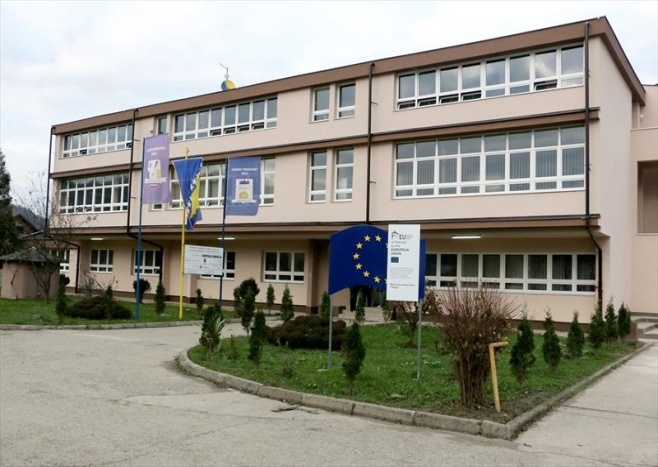 JU Mješovita srednja škola Maglaj
Sekcija”Obrazovanje za mir”
Učenici II5  razreda

Voditelj: prof. Nerminka Pirkić